PHOTOSHOP  EDITING AND LAYERS
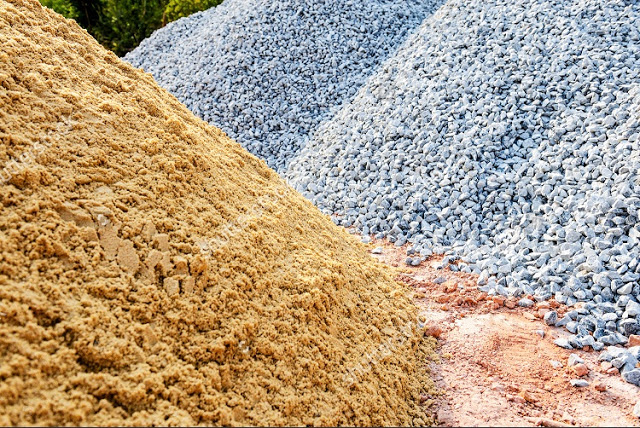 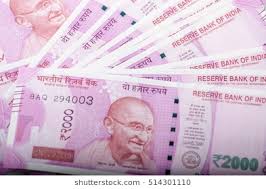 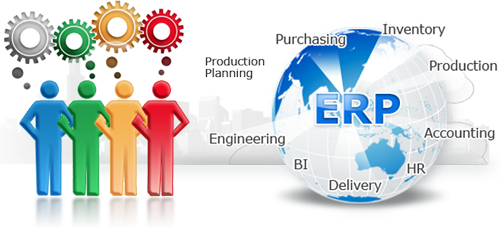 R.RADHA RANI
LECTURER IN COMMERCE
D.N.R.COLLEGE
BHIMAVARAM
2. Edit
a. Undo, Step Forward/Backward
   - Undo: Cancel the last work
   - Step Forward: Move to the next stage
      which you did
   - Step Backward: Move to the previous
      stage which you did
b. Cut, Copy, Paste
   - Cut: Get rid of a part which you select
   - Copy: Copy a part you select
   - Paste: Attach the part you copied
3. Image
a. Mode: Select a type of color
b. Image size, Canvas size
   - Image size: Change the size of the image
   - Canvas size: change the size of the canvas 
     where you are working 
     (Bottom of your image)
c. Rotate canvas: Changing the direction of
   your canvas
4. Layer
a. New, Delete
   - New: Create a new layer
   - Delete: get rid of a layer you selected
b. Arrange
   - change the order of layers
c. Merge
   - Make layers into one layer
5. Filter
Various Kinds of technical effects
6. View
a. Zoom in/out
   - Zoom in  
   - Zoom out
b. Print size
   - Help you to print only what you need
c. Extras
   - Showing horizontal and vertical lines
   by dividing into separate sectors
7. Windows
The same function with “view” in other
Windows applications such as MS-Office

You can select what you want to make
 visible on your page and what you don’t 
 want to make visible on your page
D. Toolbar
1. Marqee, Lasso, Magic Wand, Crop
2. Move
3. Brush, gradient, paint bucket
4. Erase
5. Clone Stamp, Pattern Stamp
6. Smudge, Dodge, Sponge
7. Text
8. Set Foreground/Background color
1. Marqee, Lasso, Magic Wand, Crop
a. Marqee: Select a part of an image you are working
 with arranged form such as rectangular and elliptical.
b. Lasso: Draw selection paths freehand with a mouse
 -  If you click and hold, you can change the tool 
    so that you can draw polygons
c. Magic wand: select all the same-color or similarly 
colored adjacent pixels
d. Crop: Crop the image
 - The selected area will be surrounded with a blinking 
dotted line
2. Move
Move the image on a selected layer to other part of
 canvas you are working
3. Brush, Gradient, Paint Bucket
a. Brush: basic tools for drawing a line
b. Gradient: this help you to paint stage by stage with
    more than 2 colors
c. Paint Bucket: fill out a cropped part with just one
    click of this tool
4. Erase
Erase what you cropped or where you click with
 your mouse after selecting this tool
5. Clone Stamp, Pattern Stamp
a. Clone Stamp: copy a selected part and restore 
   it where you want
b. Pattern Stamp: this is nearly the same tool with
 clone stamp, but you can arrange the shape you 
 cropped, and you can use it as a fixed shape
6. Smudge, Dodge, Sponge
Smudge: effect as such rubbing canvas 
     with fingers
b.   Dodge: Make it bright the part where you scrub
with this tool.
c.   Sponge: Saturate or desaturate selected part of
an image.
7. Text
- Type in various characters
8. Set foreground/background color
- Foreground color: the color of image what you 
  draw with a drawing tool such as brush tool
- Background color: when you use the gradient 
 tool, the color will be different from the foreground
 color.
E. Palette
1. Color/Swatches/Styles Palette
2. History/Actions/Tool Preset Palette
3. Layers Palette
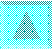 1. Color/Swatch/Styles Palette
Color Palette: Mix the color (basically
 RGB colors) and select it for the 
 foreground and background colors.
     c.f) In case of another color type, you can 
      choose it among the list of the pop-up menu
You can choose colors among the 
samples of colors.
You can choose a special effect of 
colors on the layer you selected, such 
as texts, buttons, and images
2. history/Action/Tool preset Palette
History Palette: Photoshop automatically
save the process of your works. (basically
20 steps prior to the current work)
  c.f) change the number of steps it saves: 
    Edit > Preferences > General (History States)
Actions Palette: Save basic technical effects
and adjust it to more than one image
Tool Preset Palette: Select the Brush which
you made and saved.
3. Layers Palette
Layer Palette: Separate each step of
Works from others.
By making layers and working different
steps on each layer, you can make
separate effects on each layer.
Photoshop: Layers and Attributes
Photoshop Usability 4:
    Layers, Layers and More Layers
	Working with layers when understanding a prototype in Photoshop can take some many different routes that the few mentioned with in this presentation was only to reduce this presentation to 10 minutes, due to the fact that Photoshop layers contain so many attributes that mentioning a few took long to decide based on a matter of importance to me and general user rather than the actual application design.
	Layers:  The layers box contains all the images in a, well layered order, designed to keep track of all images on the art board. Its functionalities include but are not limited to creating drop shadows, editing color with the use of the color palette, setting a default background (also editable), and again but not limited to, creating new folders for storage for more layers. Its unique design helps in the prototyping of Photoshop as a main functionality because it’s the central tool that assists in the understanding of how an artist can keep track of all the layers that go into a design, from text to graphics. See Photoshop images A1-9 and A1-10
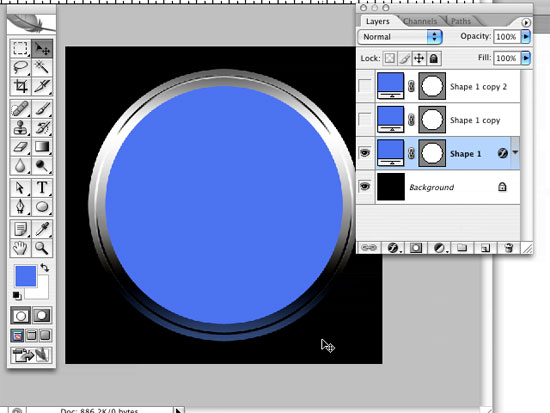 Photoshop Image A1-9
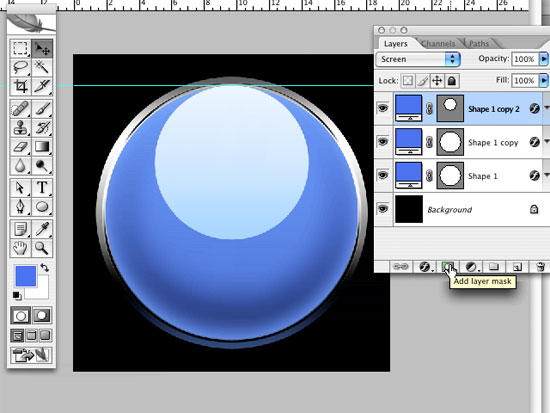 Photoshop Image A1- 10
Photoshop: Layers and Attributes
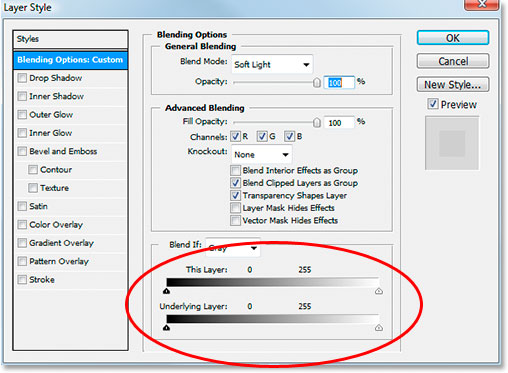 Photoshop Usability 4 continued:
    Layers, Layers and More Layers
	 Here is another example of how the layers     tool in Photoshop can be manipulated with text, layer copies and shadowing. see image A1-11 and A-12.
Photoshop Image A1-11
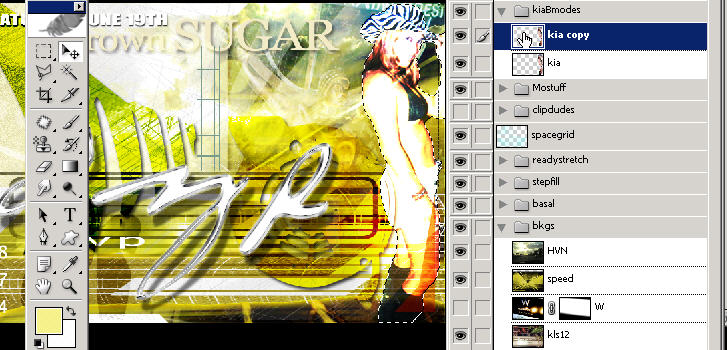 Photoshop Image A1-12
THANK YOU